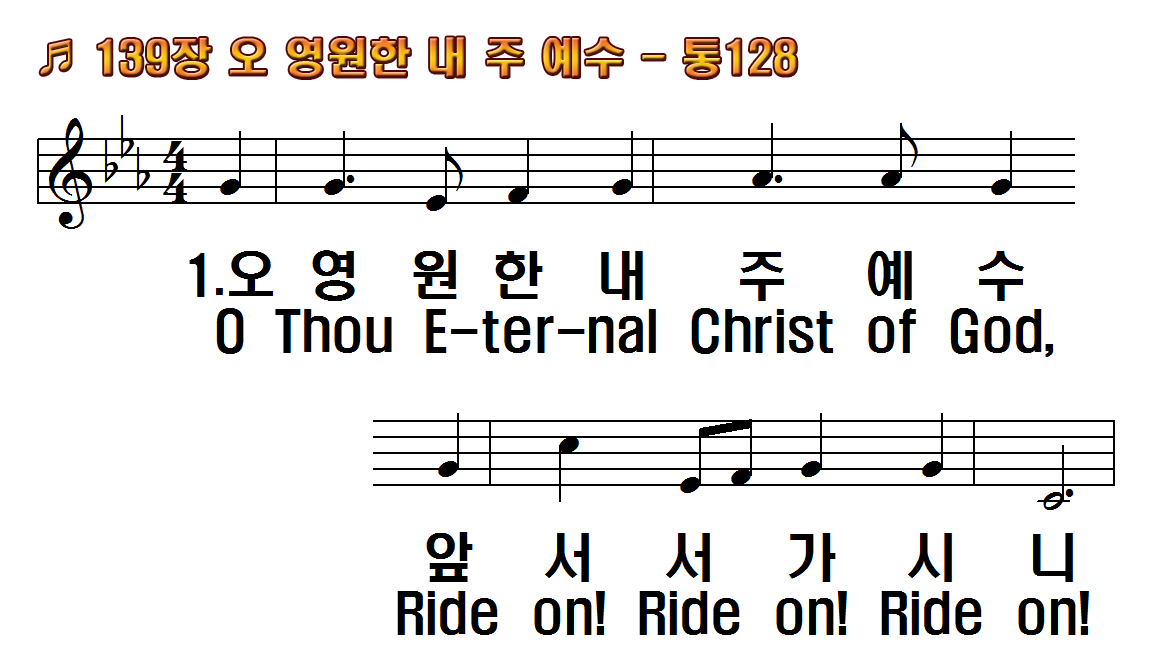 1.오 영원한 내 주 예수
2.온 인류의 구주 예수
3.참 소망의 내 주 예수
4.참 생명과 빛 되신 주
1.O Thou Eternal Christ of
2.O Holy Savior of mankind,
3.O Thou whose dreams
4.O Thou Who art the Life and
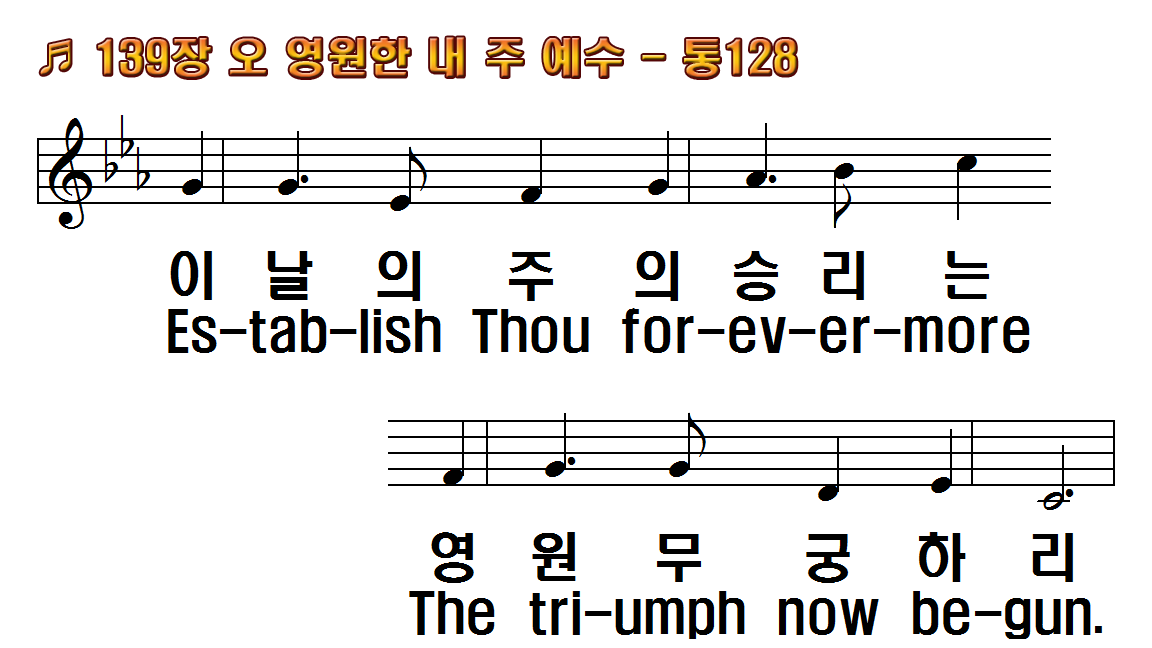 1.오 영원한 내 주 예수
2.온 인류의 구주 예수
3.참 소망의 내 주 예수
4.참 생명과 빛 되신 주
1.O Thou Eternal Christ of
2.O Holy Savior of mankind,
3.O Thou whose dreams
4.O Thou Who art the Life and
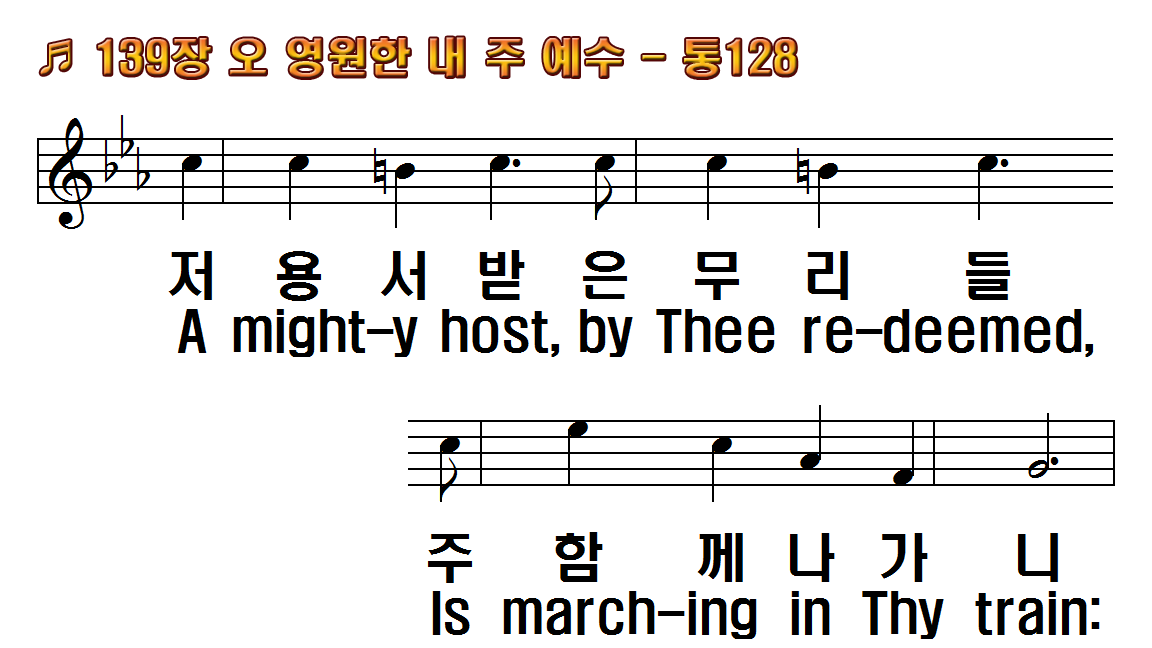 1.오 영원한 내 주 예수
2.온 인류의 구주 예수
3.참 소망의 내 주 예수
4.참 생명과 빛 되신 주
1.O Thou Eternal Christ of
2.O Holy Savior of mankind,
3.O Thou whose dreams
4.O Thou Who art the Life and
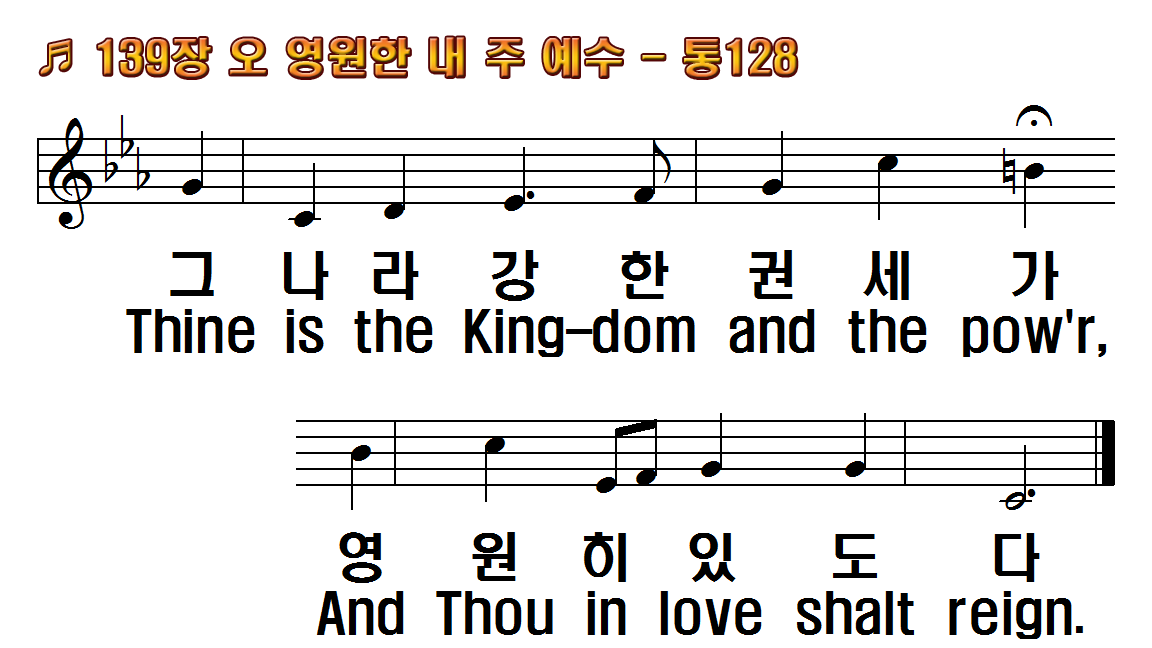 1.오 영원한 내 주 예수
2.온 인류의 구주 예수
3.참 소망의 내 주 예수
4.참 생명과 빛 되신 주
1.O Thou Eternal Christ of
2.O Holy Savior of mankind,
3.O Thou whose dreams
4.O Thou Who art the Life and
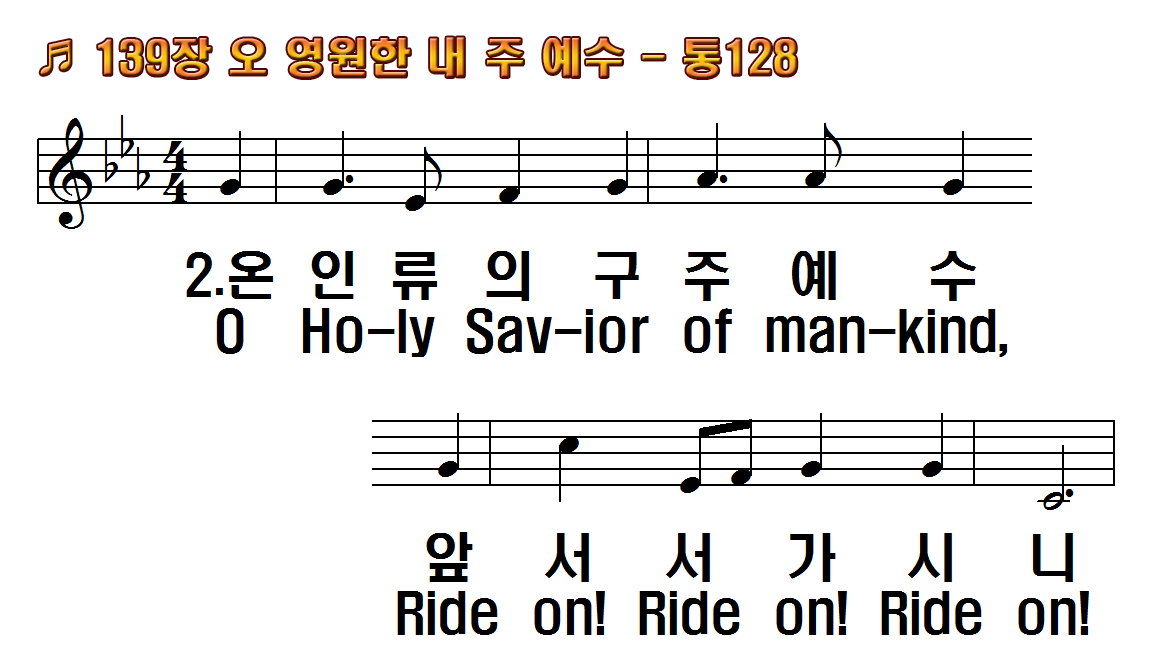 1.오 영원한 내 주 예수
2.온 인류의 구주 예수
3.참 소망의 내 주 예수
4.참 생명과 빛 되신 주
1.O Thou Eternal Christ of
2.O Holy Savior of mankind,
3.O Thou whose dreams
4.O Thou Who art the Life and
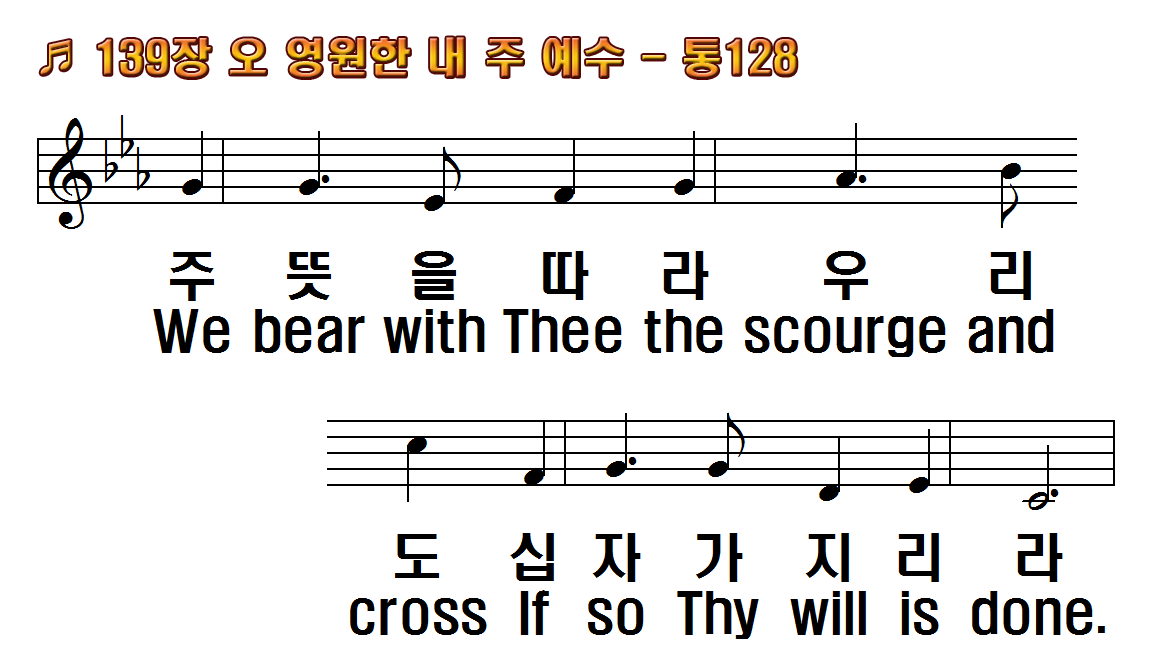 1.오 영원한 내 주 예수
2.온 인류의 구주 예수
3.참 소망의 내 주 예수
4.참 생명과 빛 되신 주
1.O Thou Eternal Christ of
2.O Holy Savior of mankind,
3.O Thou whose dreams
4.O Thou Who art the Life and
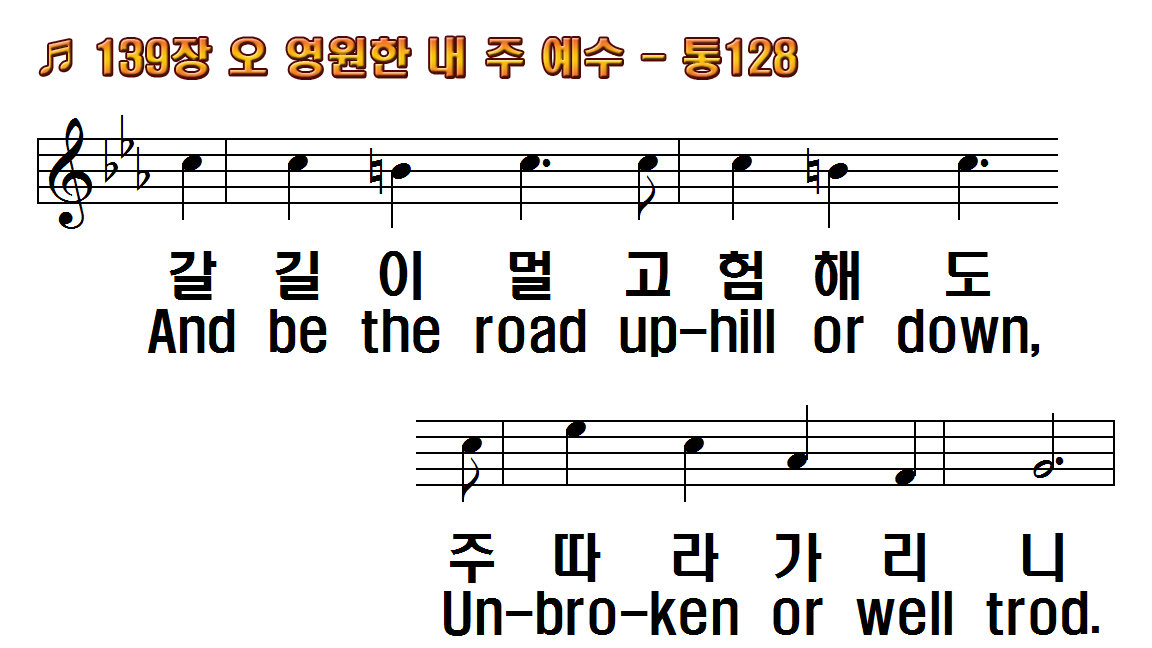 1.오 영원한 내 주 예수
2.온 인류의 구주 예수
3.참 소망의 내 주 예수
4.참 생명과 빛 되신 주
1.O Thou Eternal Christ of
2.O Holy Savior of mankind,
3.O Thou whose dreams
4.O Thou Who art the Life and
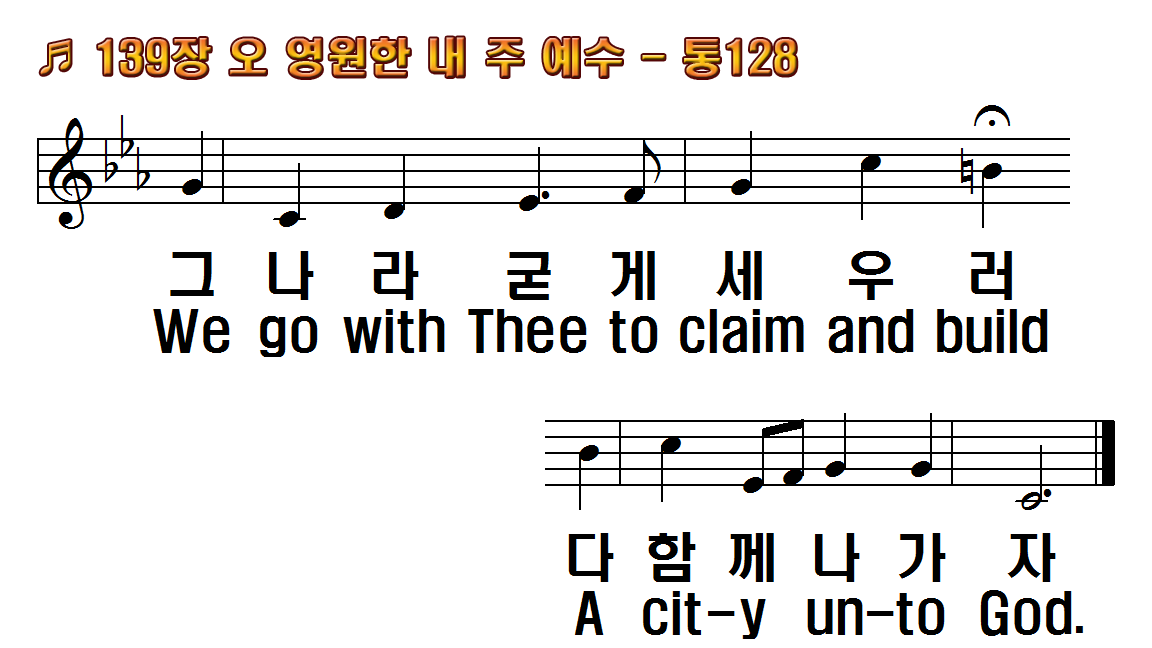 1.오 영원한 내 주 예수
2.온 인류의 구주 예수
3.참 소망의 내 주 예수
4.참 생명과 빛 되신 주
1.O Thou Eternal Christ of
2.O Holy Savior of mankind,
3.O Thou whose dreams
4.O Thou Who art the Life and
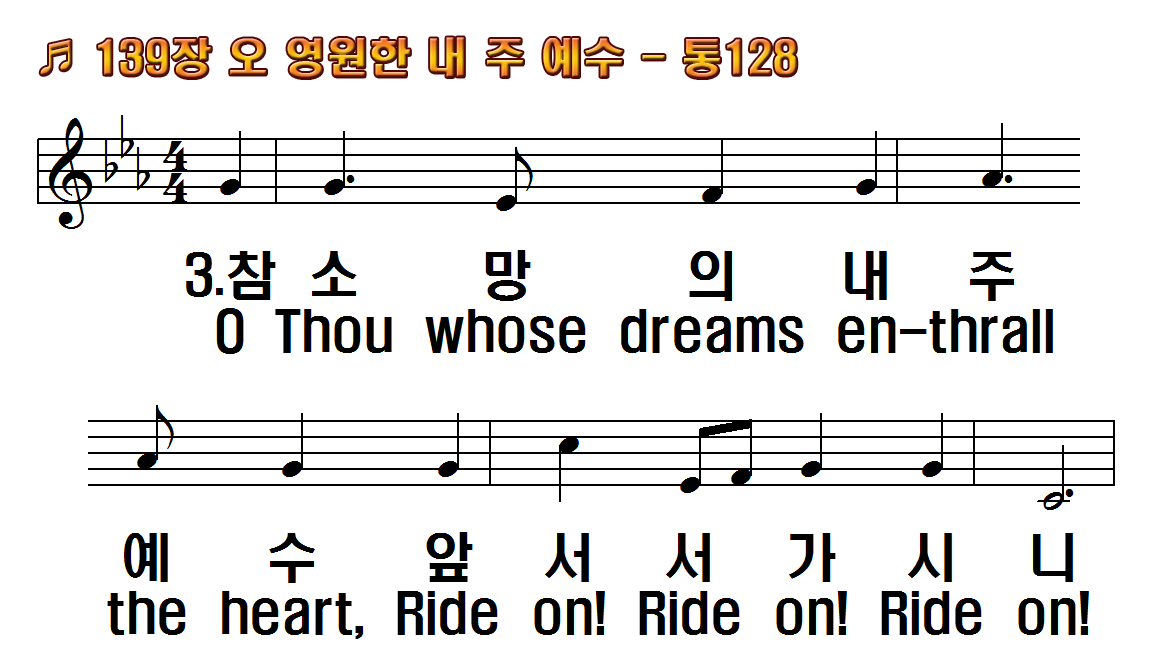 1.오 영원한 내 주 예수
2.온 인류의 구주 예수
3.참 소망의 내 주 예수
4.참 생명과 빛 되신 주
1.O Thou Eternal Christ of
2.O Holy Savior of mankind,
3.O Thou whose dreams
4.O Thou Who art the Life and
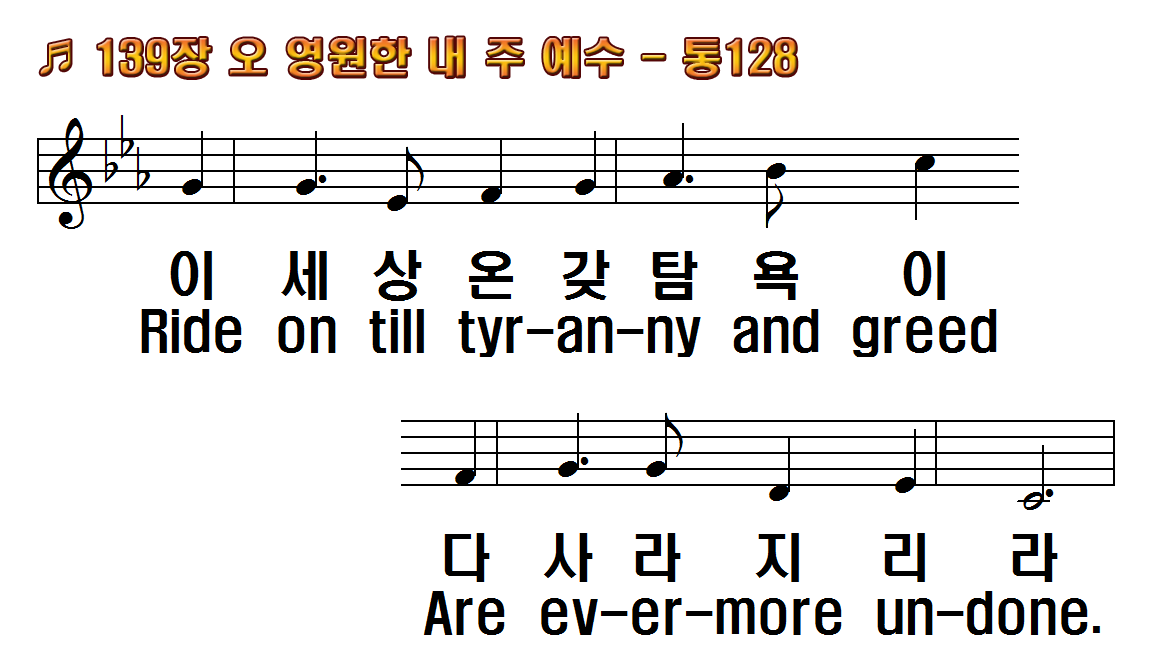 1.오 영원한 내 주 예수
2.온 인류의 구주 예수
3.참 소망의 내 주 예수
4.참 생명과 빛 되신 주
1.O Thou Eternal Christ of
2.O Holy Savior of mankind,
3.O Thou whose dreams
4.O Thou Who art the Life and
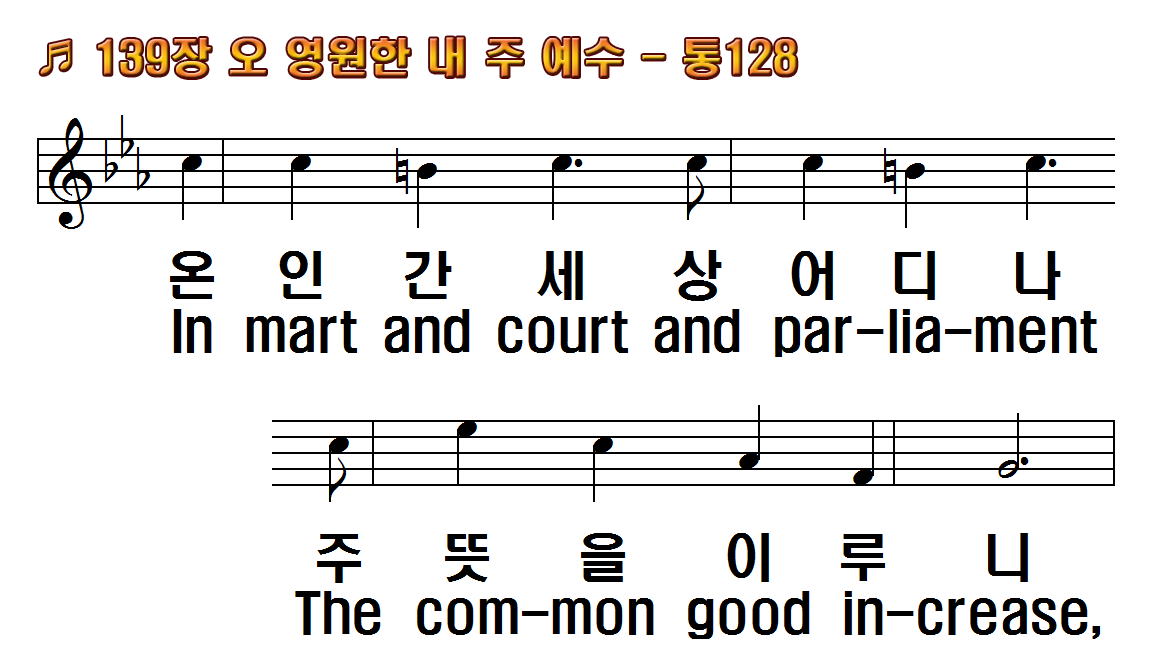 1.오 영원한 내 주 예수
2.온 인류의 구주 예수
3.참 소망의 내 주 예수
4.참 생명과 빛 되신 주
1.O Thou Eternal Christ of
2.O Holy Savior of mankind,
3.O Thou whose dreams
4.O Thou Who art the Life and
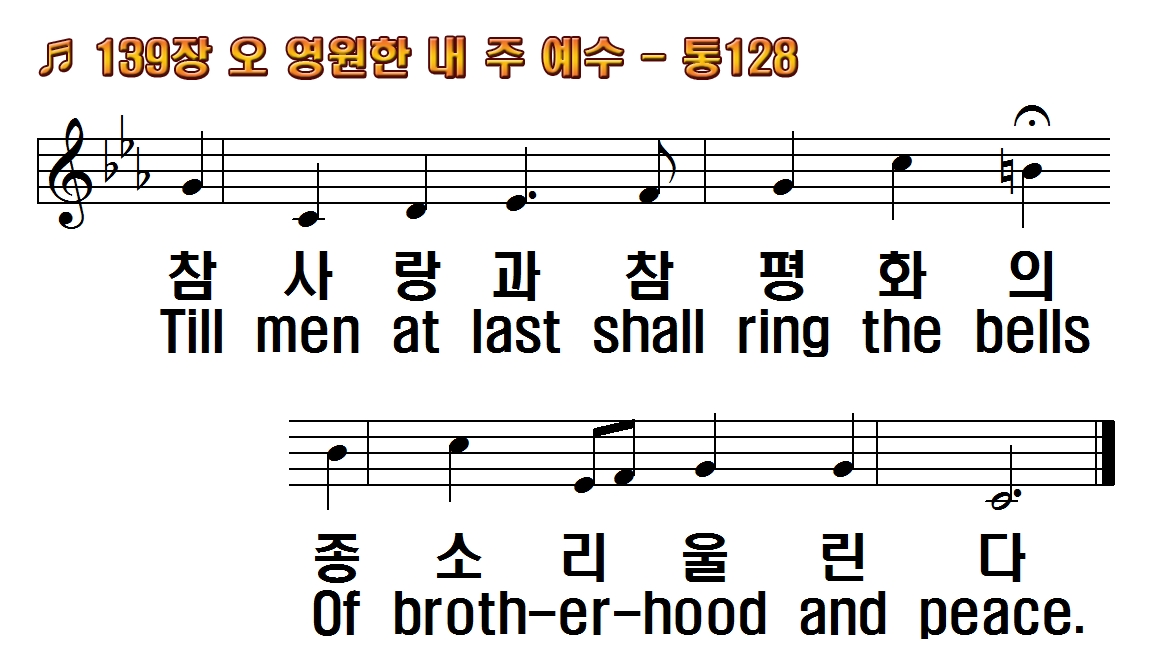 1.오 영원한 내 주 예수
2.온 인류의 구주 예수
3.참 소망의 내 주 예수
4.참 생명과 빛 되신 주
1.O Thou Eternal Christ of
2.O Holy Savior of mankind,
3.O Thou whose dreams
4.O Thou Who art the Life and
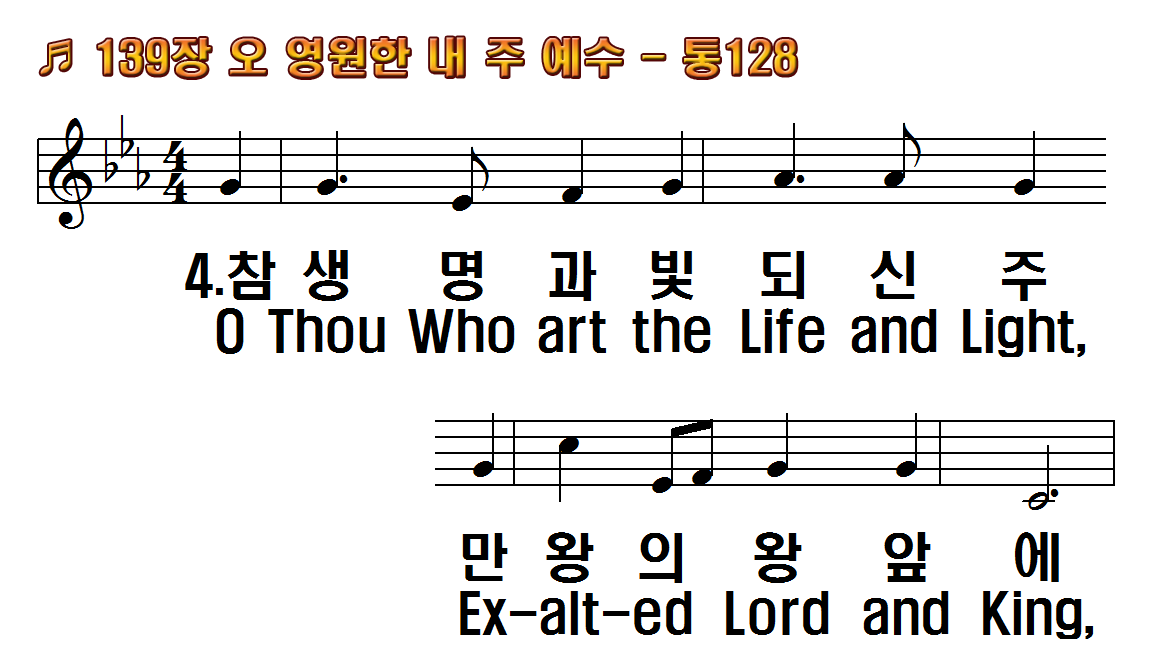 1.오 영원한 내 주 예수
2.온 인류의 구주 예수
3.참 소망의 내 주 예수
4.참 생명과 빛 되신 주
1.O Thou Eternal Christ of
2.O Holy Savior of mankind,
3.O Thou whose dreams
4.O Thou Who art the Life and
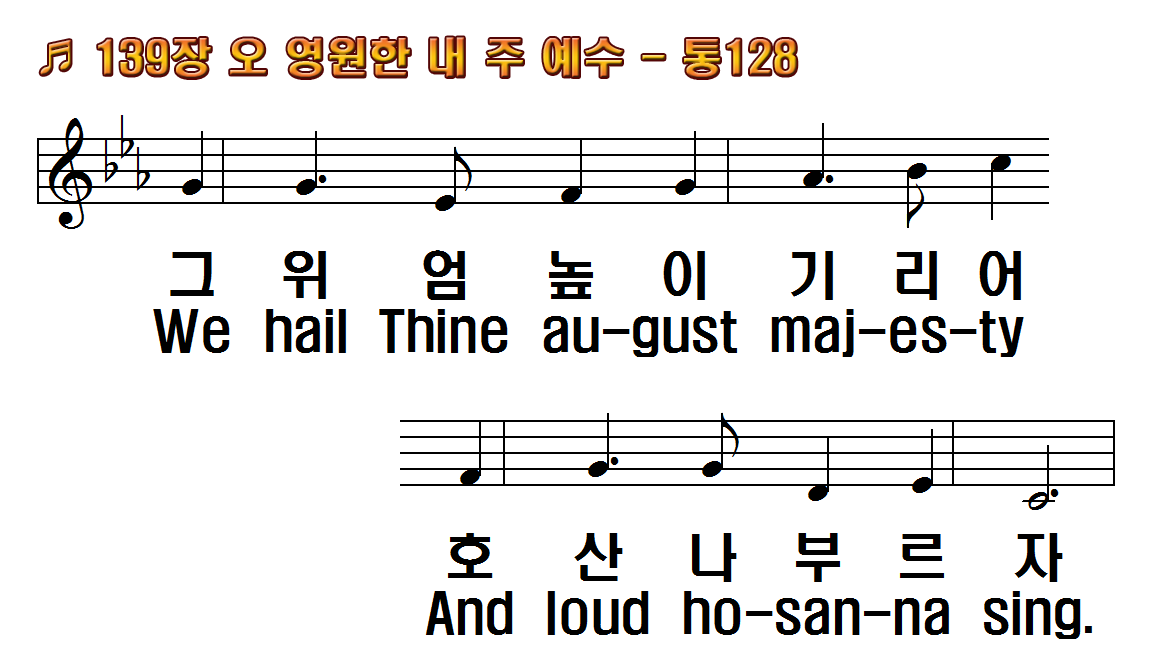 1.오 영원한 내 주 예수
2.온 인류의 구주 예수
3.참 소망의 내 주 예수
4.참 생명과 빛 되신 주
1.O Thou Eternal Christ of
2.O Holy Savior of mankind,
3.O Thou whose dreams
4.O Thou Who art the Life and
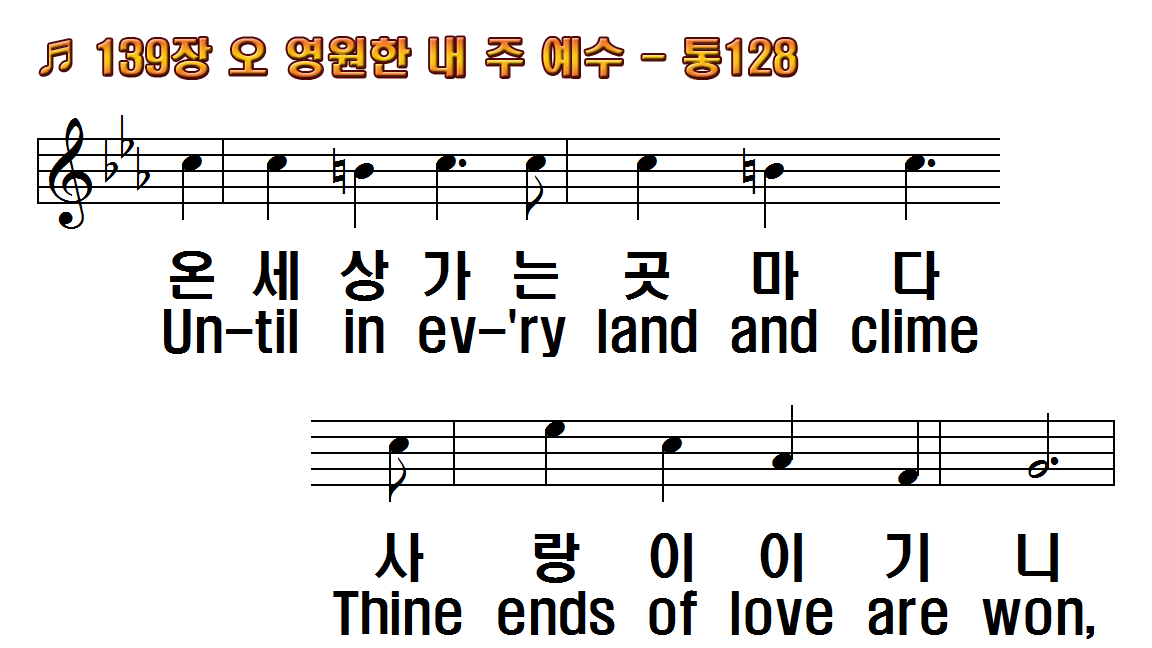 1.오 영원한 내 주 예수
2.온 인류의 구주 예수
3.참 소망의 내 주 예수
4.참 생명과 빛 되신 주
1.O Thou Eternal Christ of
2.O Holy Savior of mankind,
3.O Thou whose dreams
4.O Thou Who art the Life and
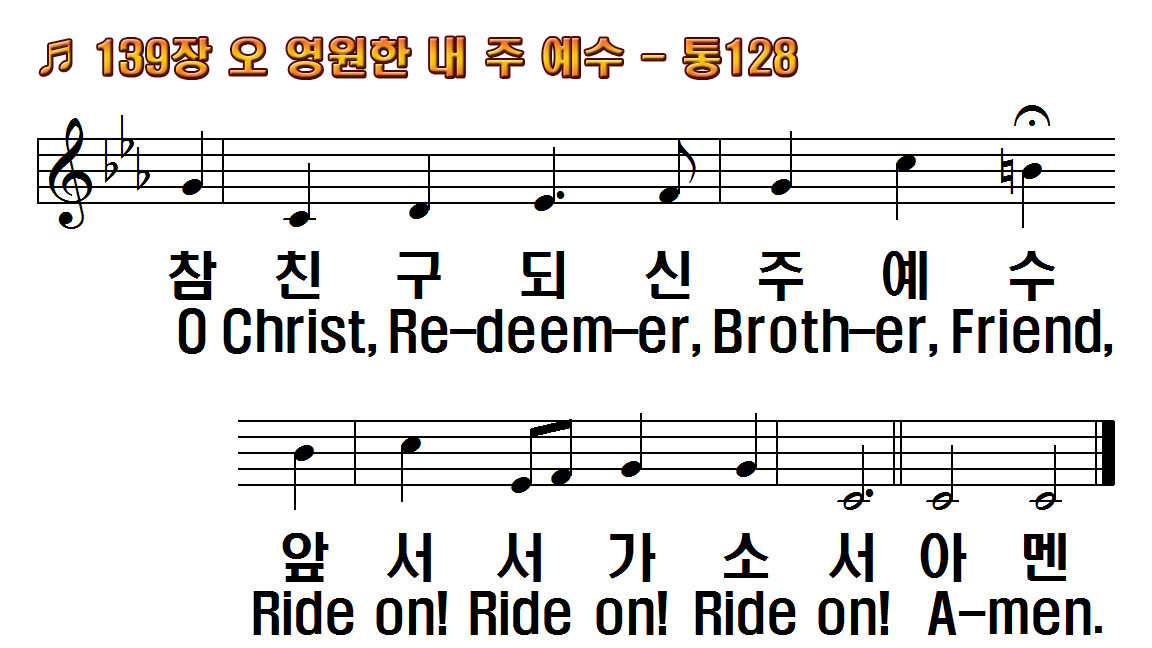 1.오 영원한 내 주 예수
2.온 인류의 구주 예수
3.참 소망의 내 주 예수
4.참 생명과 빛 되신 주
1.O Thou Eternal Christ of
2.O Holy Savior of mankind,
3.O Thou whose dreams
4.O Thou Who art the Life and
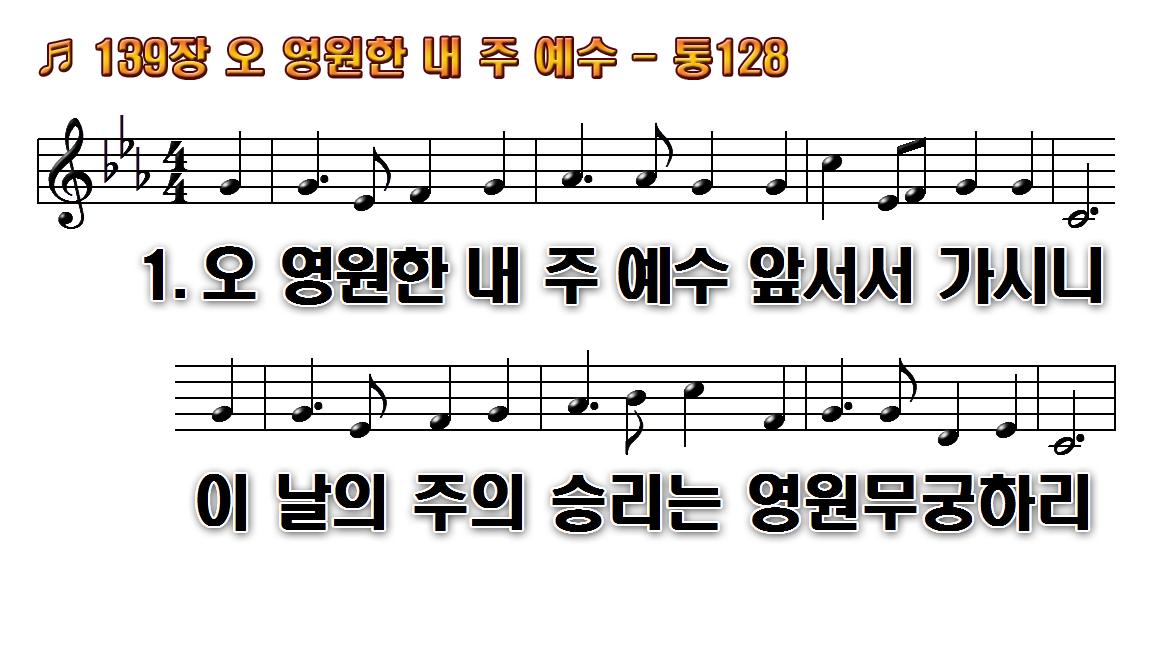 1.오 영원한 내 주 예수 앞서서
2.온 인류의 구주 예수 앞서서
3.참 소망의 내 주 예수 앞서서
4.참 생명과 빛 되신 주 만왕의
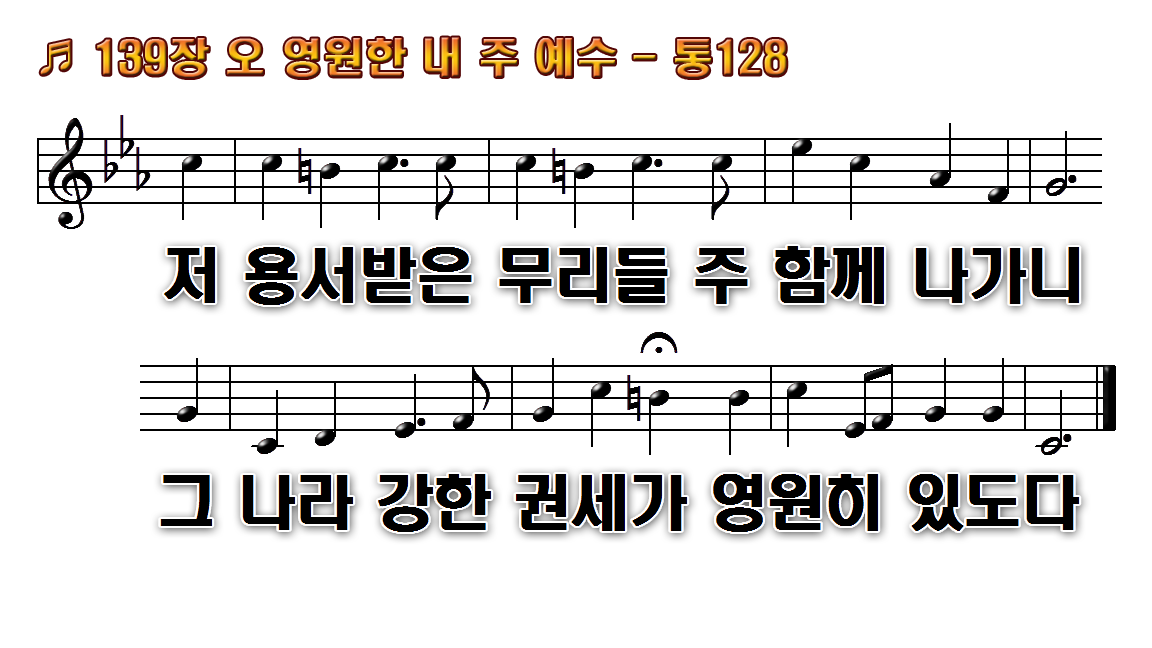 1.오 영원한 내 주 예수 앞서서
2.온 인류의 구주 예수 앞서서
3.참 소망의 내 주 예수 앞서서
4.참 생명과 빛 되신 주 만왕의
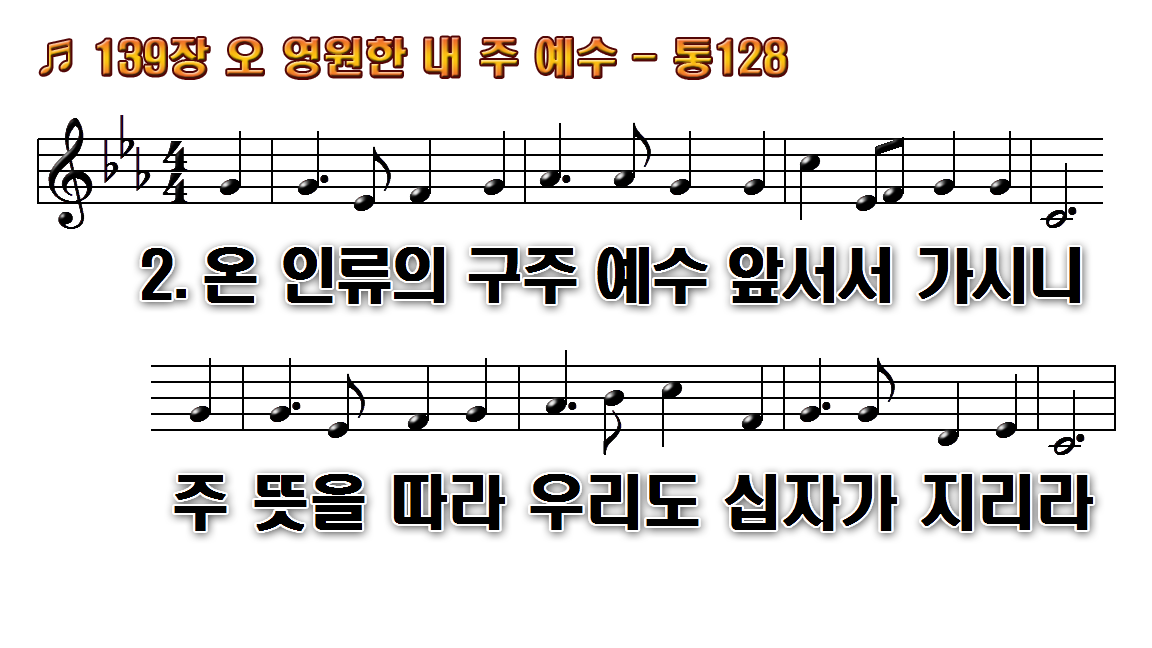 1.오 영원한 내 주 예수 앞서서
2.온 인류의 구주 예수 앞서서
3.참 소망의 내 주 예수 앞서서
4.참 생명과 빛 되신 주 만왕의
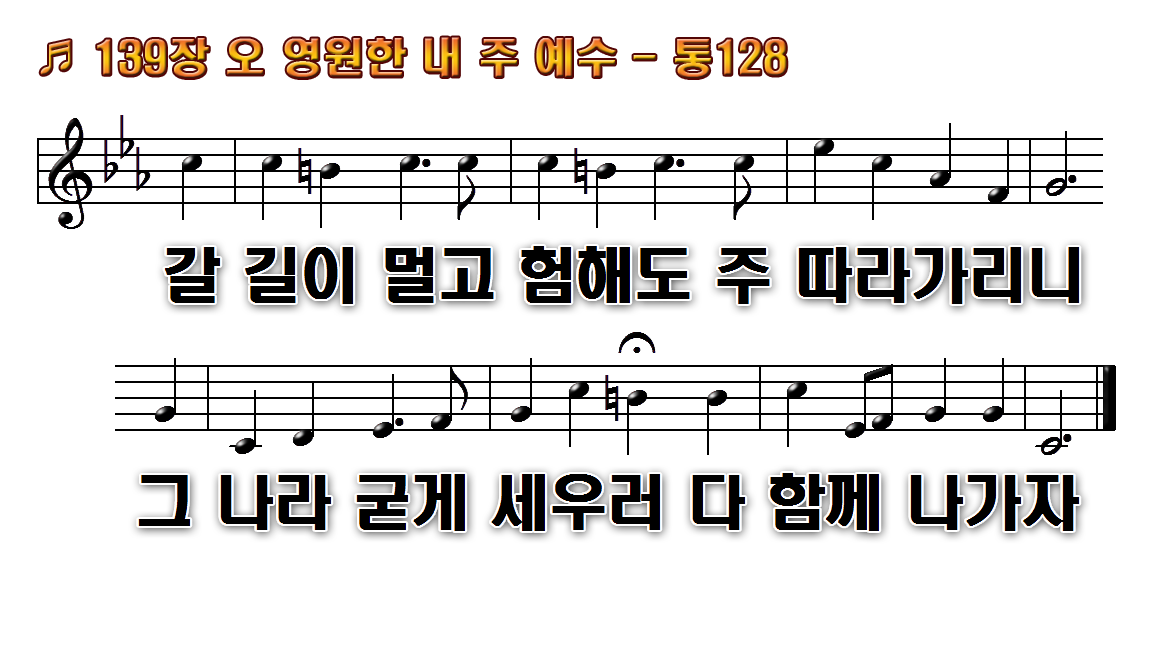 1.오 영원한 내 주 예수 앞서서
2.온 인류의 구주 예수 앞서서
3.참 소망의 내 주 예수 앞서서
4.참 생명과 빛 되신 주 만왕의
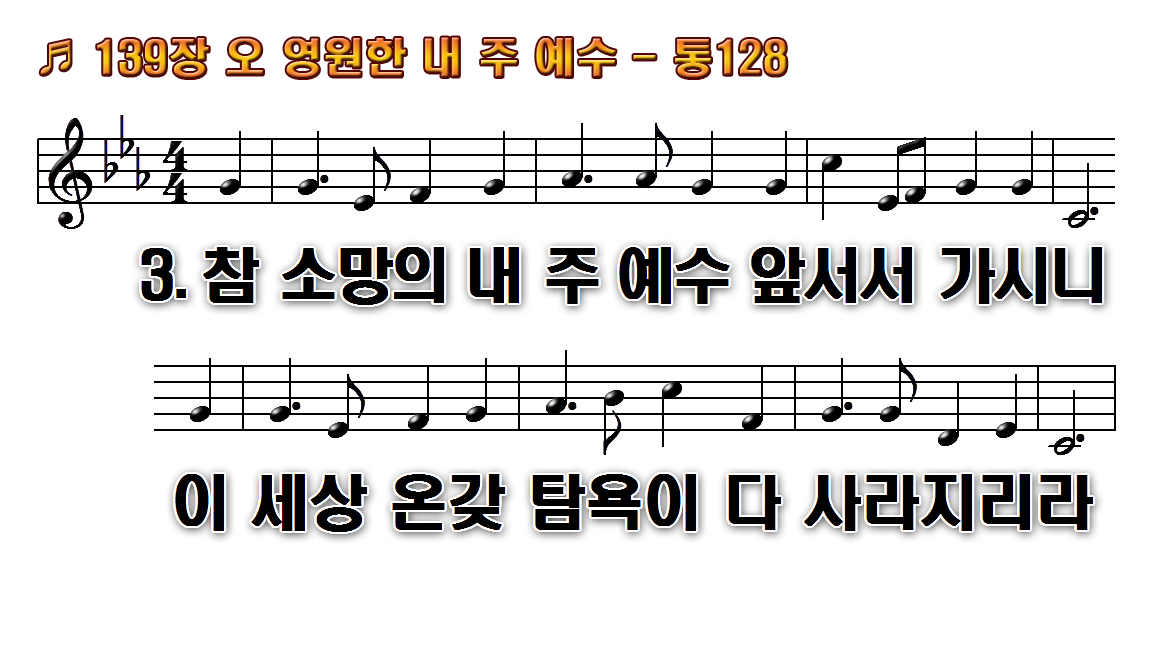 1.오 영원한 내 주 예수 앞서서
2.온 인류의 구주 예수 앞서서
3.참 소망의 내 주 예수 앞서서
4.참 생명과 빛 되신 주 만왕의
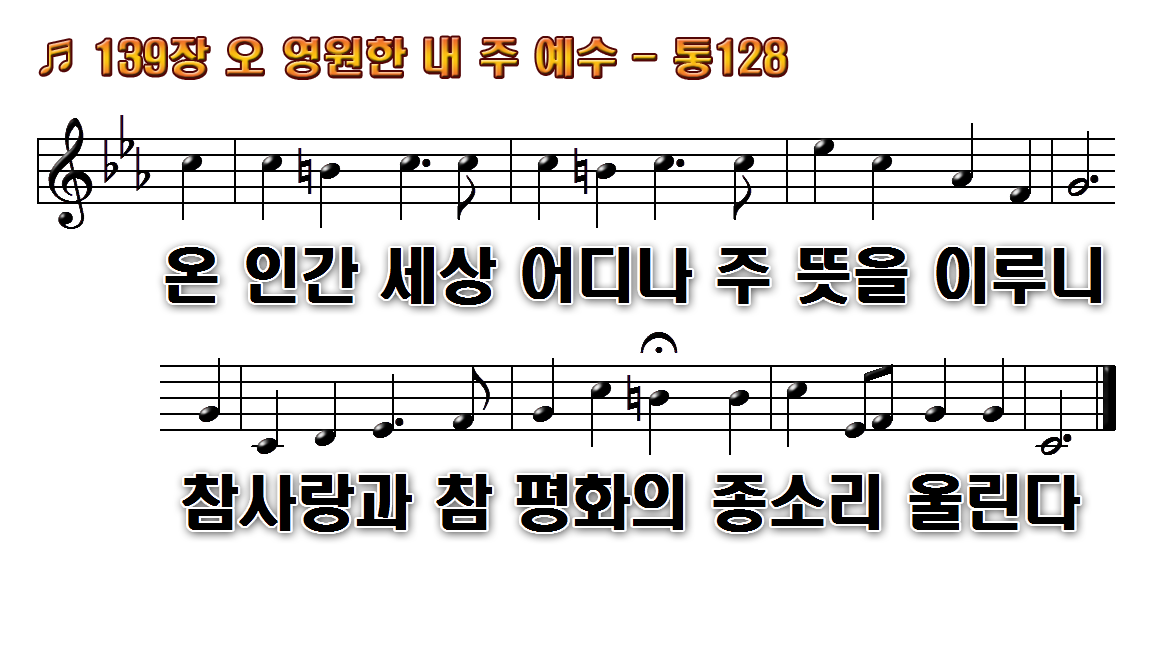 1.오 영원한 내 주 예수 앞서서
2.온 인류의 구주 예수 앞서서
3.참 소망의 내 주 예수 앞서서
4.참 생명과 빛 되신 주 만왕의
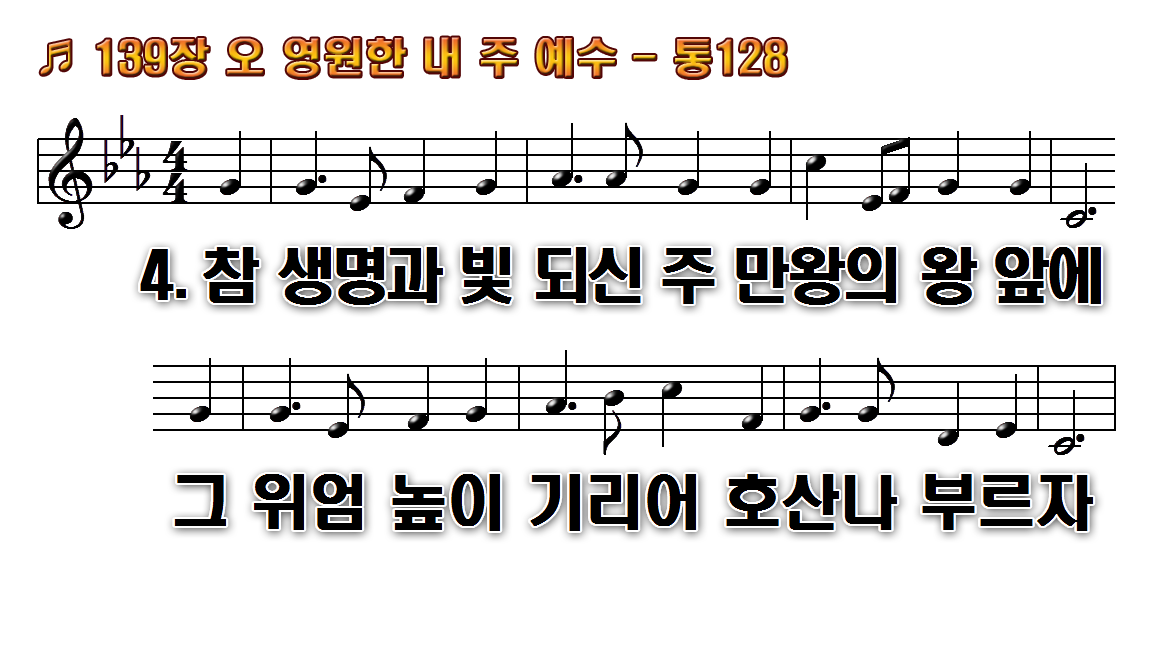 1.오 영원한 내 주 예수 앞서서
2.온 인류의 구주 예수 앞서서
3.참 소망의 내 주 예수 앞서서
4.참 생명과 빛 되신 주 만왕의
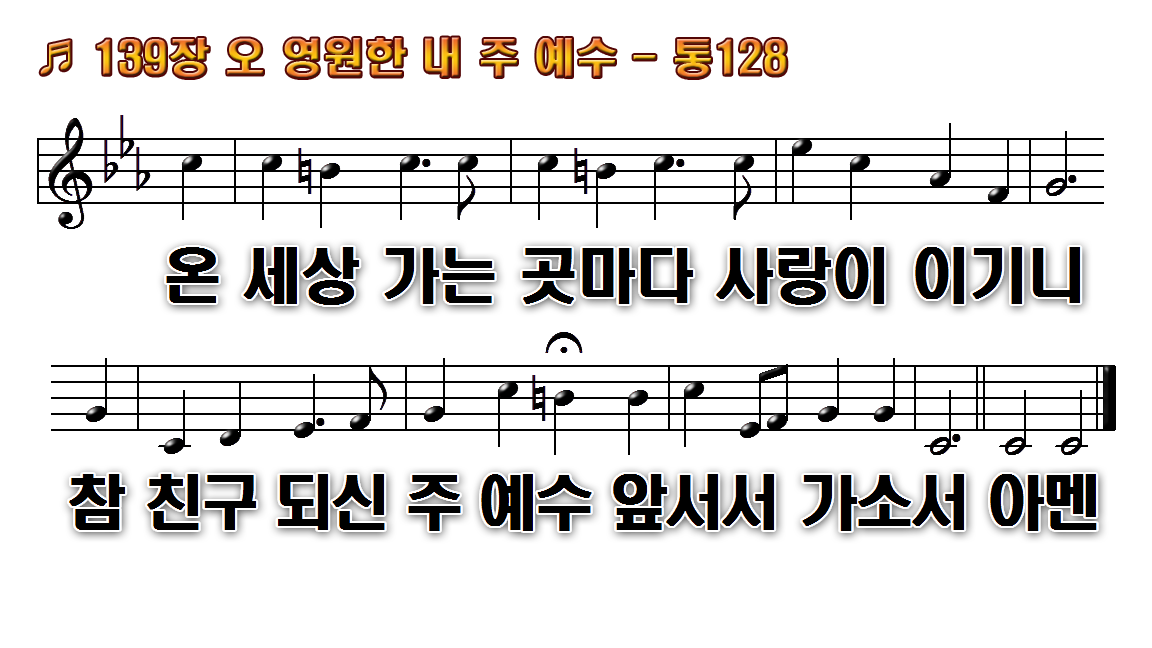 1.오 영원한 내 주 예수 앞서서
2.온 인류의 구주 예수 앞서서
3.참 소망의 내 주 예수 앞서서
4.참 생명과 빛 되신 주 만왕의